Télé-AVC
Langres Mai 2015
Marie Hervieu-Bègue
Hématomes intra-cérébraux
10-15% des AVC
Facteurs de risque connus:
Age : RR 1,97 par tranche d’âge de 10 ans
Sexe: homme RR 3,73
Race
HTA (X4)
L’alcoolisme
Diabète
Ariesen et al, stroke 2003
Les hématomes intra-cérébraux
Cliniquement:
Déficit 
Brutal
Spontané
Focalisé
Sémiologie clinique identique à celle de l’infarctus cérébral
Déficit neurologique brutal
En pratique: aucun traitement avant la réalisation du scanner cérébral
Sémiologie radiologique des hémorragies cérébrales
Evolution de la densité en fonction du temps
Hémorragie cérébrale et IRM
Hémorragie cérébrale et IRM
Hémorragie cérébrale et IRM
Hémorragie cérébrale et IRM
Quelle imagerie ?
Imagerie cérébrale et vasculaire pour le bilan étiologique d’emblée !

Scanner cérébral et angioscanner artériel et veineux
Pourquoi c’est crucial ?
Patiente de 45 ans sans antécédent

Céphalées brutales et hémiplégie G
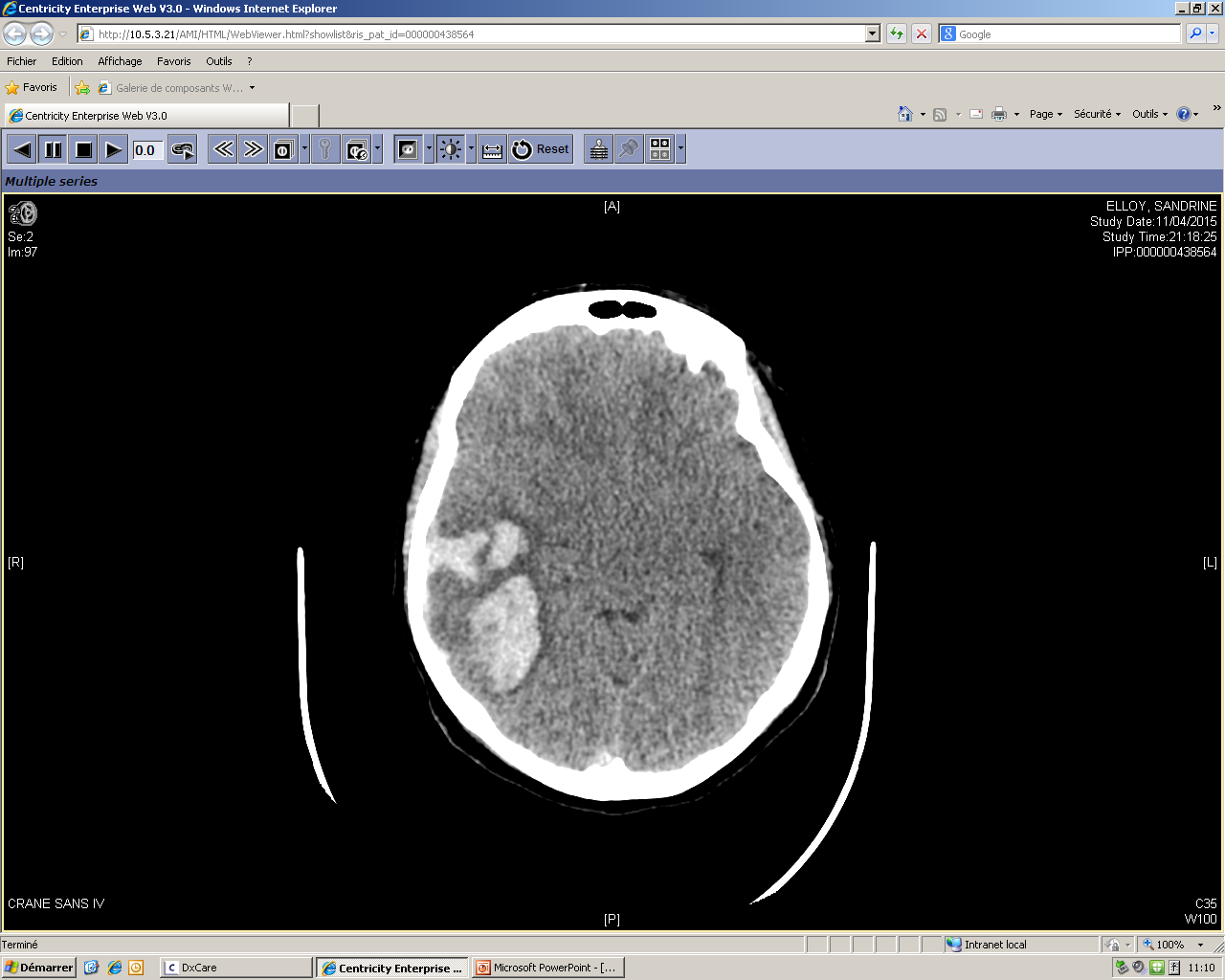 Thrombophlébite cérébrale étendue 

Introduction d’héparine IVPSE
Etiologies
Localisation
L’hématome profond=Hématome de l’HTA
Pronostic
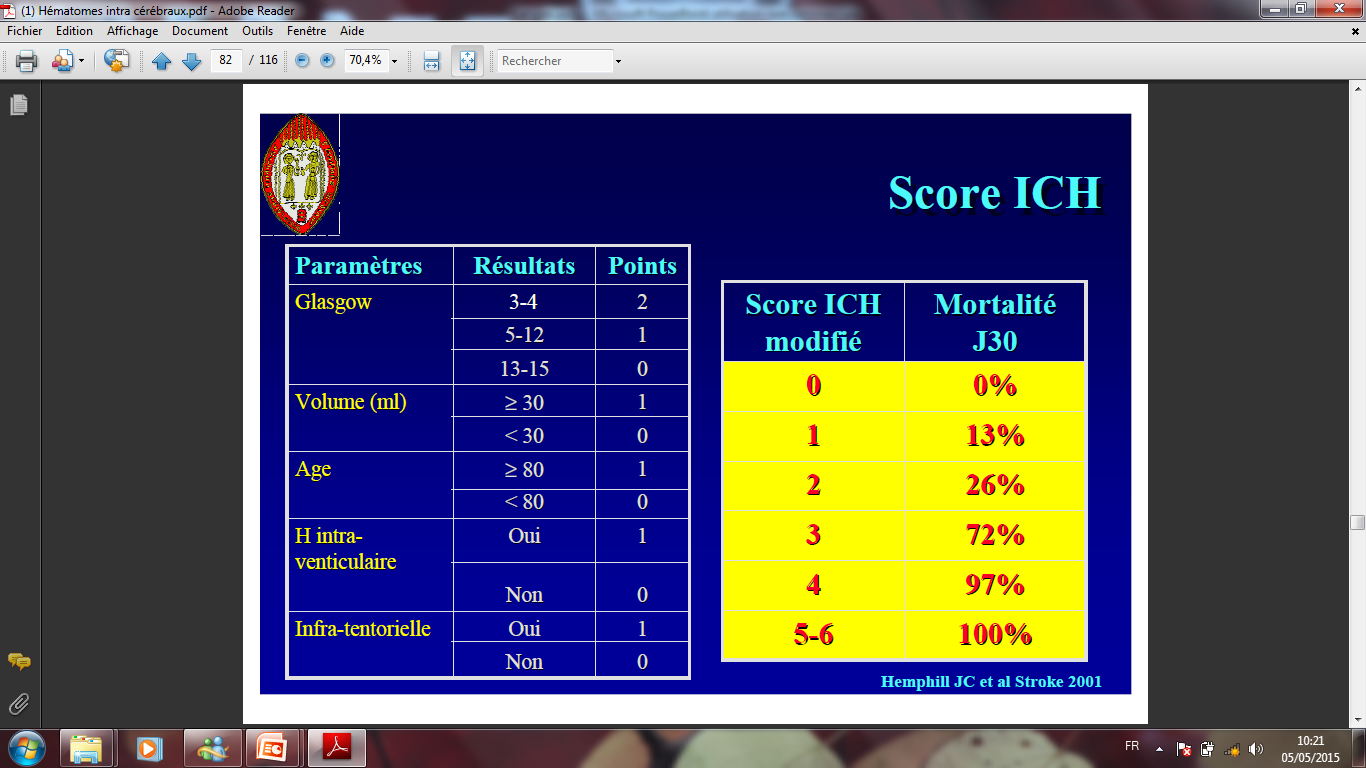 Prise en charge
USINV
Mesures générales:
Prévention thrombo-embolique
Bas de contention
HBPM dès J2
Dépistage des troubles de déglutition
Dépistage et traitement des complications
Pris en charge de la TA
En urgence: dès la 1ere Heure

Agressive: objectif tensionnel < 140/90
INTERACT II
Prise en charge de l’épilepsie
Surtout en cas d’hématome lobaire
Pas de traitement prophylactique
A instaurer dès la première crise
A maintenir au moins 1 mois
Indication chirurgicale
Les indications chirurgicales
Discussion au cas par cas

L’hydrocéphalie liée à une HIC cérébelleuse

L’hématome lobaire 
Volume > 30mL
Cortical (1cm)
Conclusion
Imagerie indispensable pour déterminer la nature de l’AVC
Faire une imagerie des vaisseaux dès l’imagerie initiale
Prise en charge en urgence et agressive de la PA
Prise en charge chirurgicale à discuter au cas par cas